Муниципальное дошкольное образовательное учреждение 
«Детский сад №88»
Музей мордовского быта и национальной культуры
 «Народная изба»
Представляем
мини – музей мордовского быта и национальной культуры
МДОУ «Детский сад №88»
Актуальность
В нашей повседневной жизни – в семье, в гостях, на улице – дети окружены в основном современными вещами, современной музыкой. Особенно актуальной сегодня является задача привить детям любовь к национальной культуре, познакомить с её истоками, обычаями, традициями, обрядами, воспитывать патриотические чувства. А это можно сделать на основе знакомства с народным искусством, народной культурой.
Цель:
Знакомить детей с основами национальной культуры, с бытом и историей мордовского народа. Формирование у дошкольников патриотических чувств.
Задачи:
Создание условий для системного, целостного освоения детьми традиционной культуры мордовского народа.
Обогащать впечатления детей, вызвать яркий эмоциональный отклик при посещении музея.
Формировать представление о Родине как месте, где человек родился.
Ориентировать родителей на патриотическое воспитание в семье.
Воспитать свободную и творческую личность, осознающую свои корни, национальные истоки.
Мини – музей мордовского быта и национальной культуры
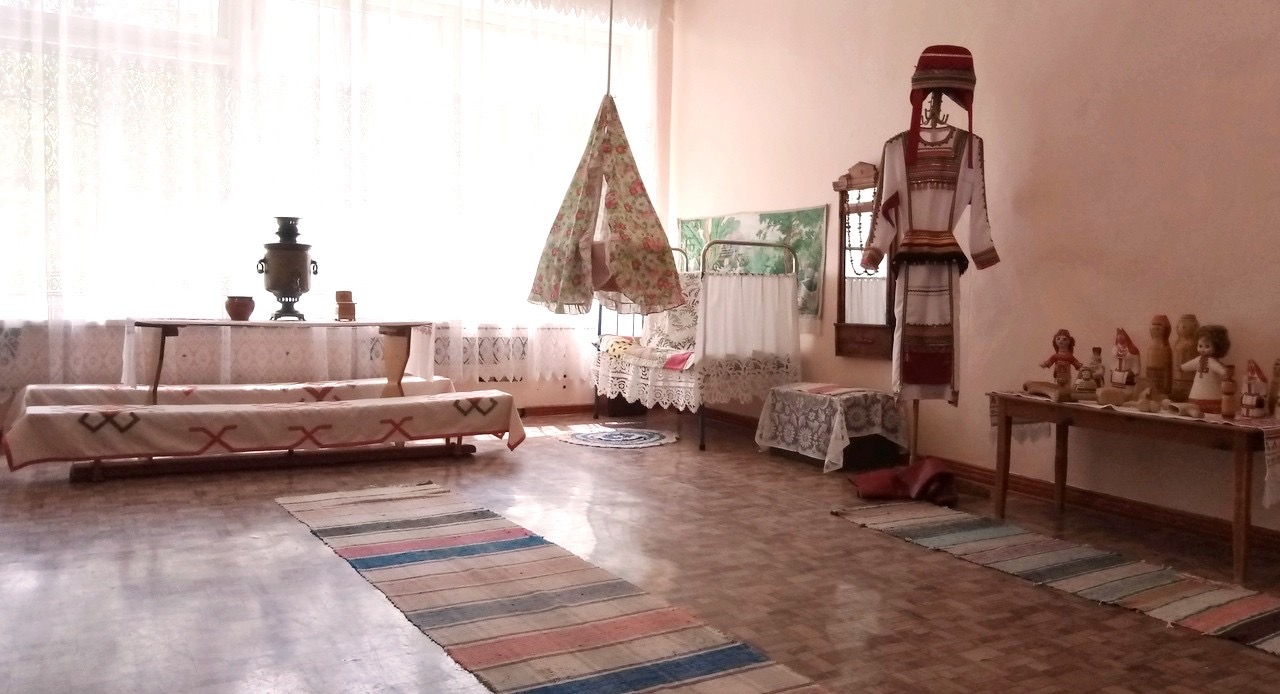 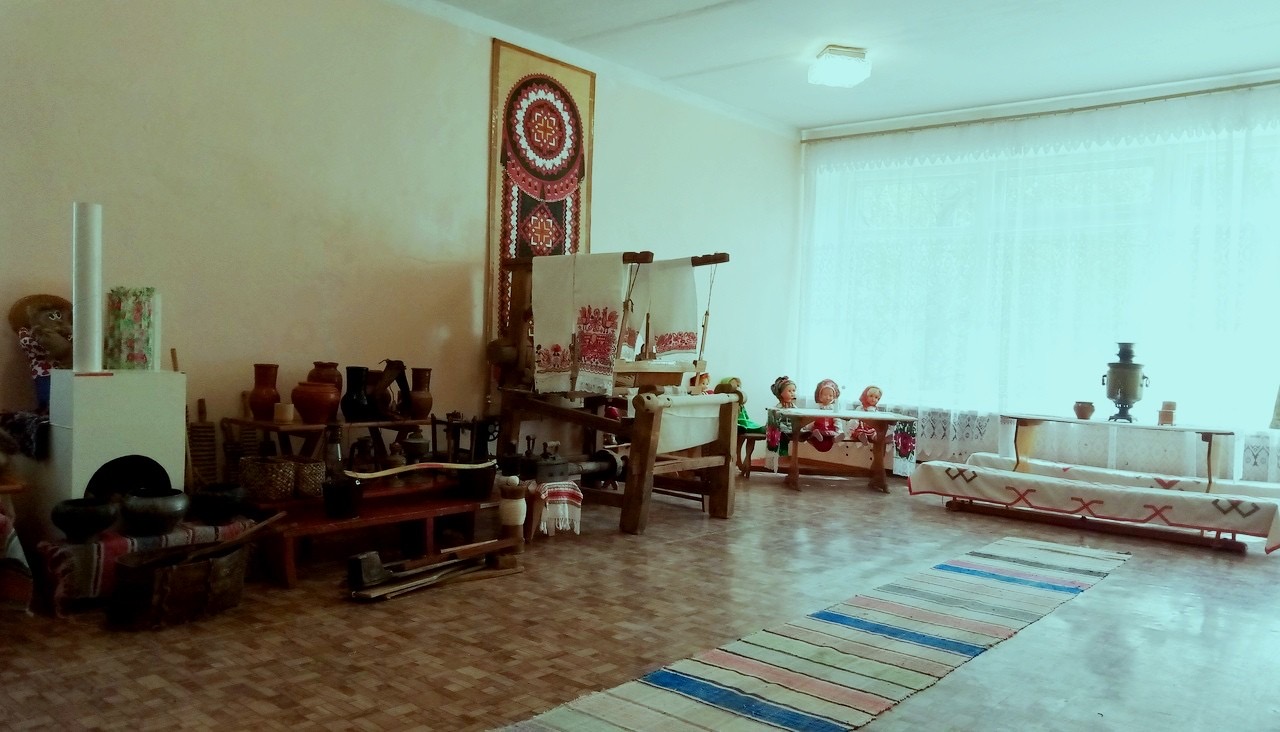 Каталог экспонатов
Зеркало – ваномо (эрзя), ванома (мокша)
Корзина – кептере (кептерька), парго (парьгине) (эрзя), кептерь (мокша)
Коромысло – курьця (эрзя), коромысла (мокша)
Кровать – удома тарка (эрзя), удома васта (мокша)
Крынка – кринка (эрзя), кукшень (мокша)
Кувшин – кукшун, кукшин (эрзя, кукшень (мокша)
Лавка для кухни – вешкезем (эрзя), вярьдеэзем (мокша)
Лампа – стольангонь лампа (эрзя), шрань лампа (мокша)
Лапти – карть (эрзя), карьхть (мокша)
Ложки – пенчть (эрзя), куцюфт (мокша)
Люлюка - лавсь (эрзя), нюряли (мокша)
Печь – каштамо (эрзя), пянакланча (мокша)
Полотенце – нардамо (эрзя), нардама (мокша)
Посуда – кедьгеть (эрзя), кадьгоня (мокша)
Каталог экспонатов
Прялка – пряха (эрзя), кштирема (мокша)
Самовар – самовар (эрзя), самовар (мокша)
Сапоги – кемть (эрзя), кямот (мокша)
Солонка – салдыркс (эрзя), салдоркс (мокша)
Стиральная доска – муськемань доска (эрзя), муськомань доска (мокша)
Ступка – чаворнэ (эрзя), шовар (мокша)
Сундук – эрямопарь (эрзя), арьзя (мокша)
Тарелка – вакан (эрзя), шаваня (мокша)
Телега – крандаз (эрзя), крандас (мокша)
Ткацкий станок – чекажа (эрзя), кодваз (мокша)
Утюг – валакавтомапель (эрзя)
Ухват – ухад (эрзя), цюгунонь таргама (мокша)
Чашка (для питья) – чакшке (эрзя), чакшкя (мокша)
Чугун – цугун (эрзя), цюгун (мокша)
Чугунок (глин) – цугун (эрзя), цюгуння (мокша)
Экспонаты музея
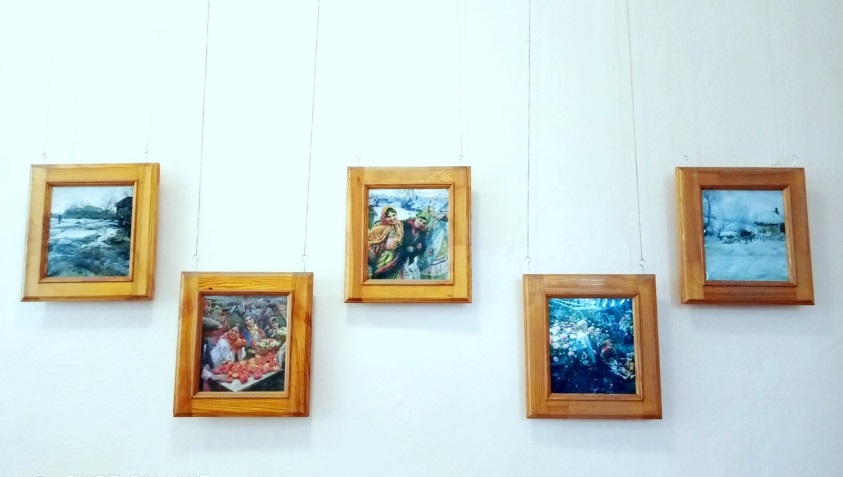 Репродукция картин Ф.В. Сычкова
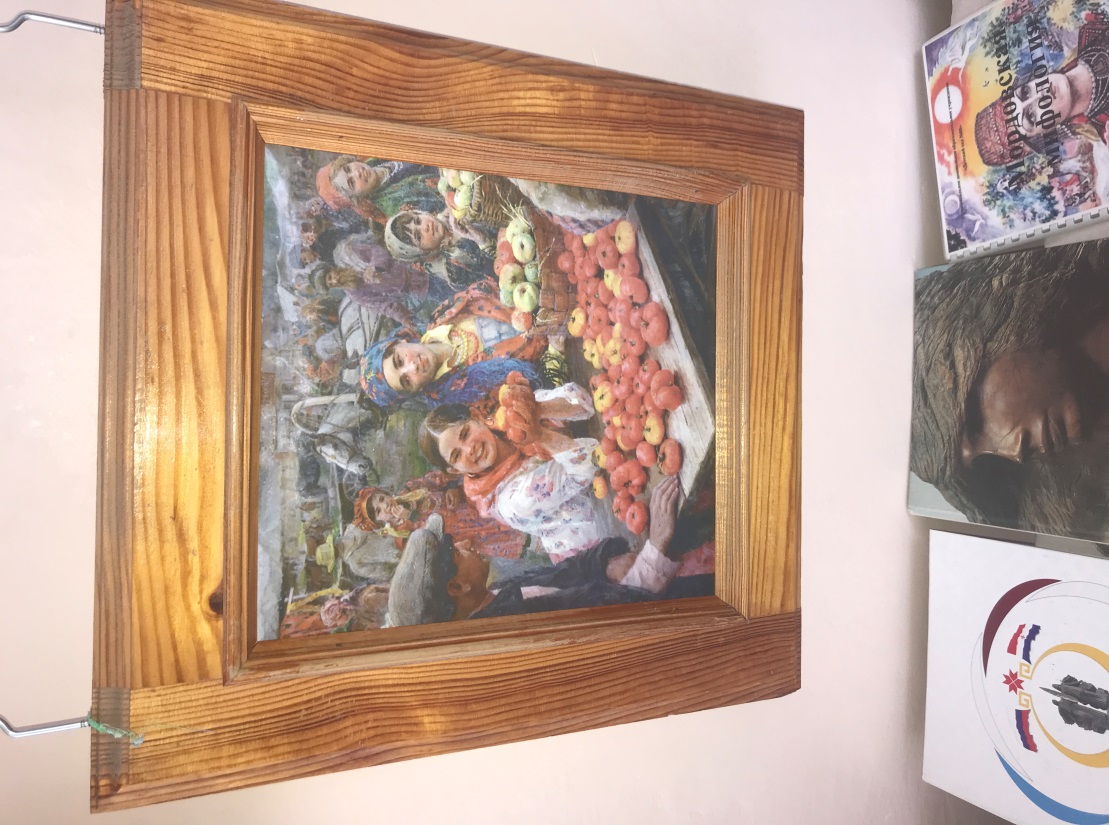 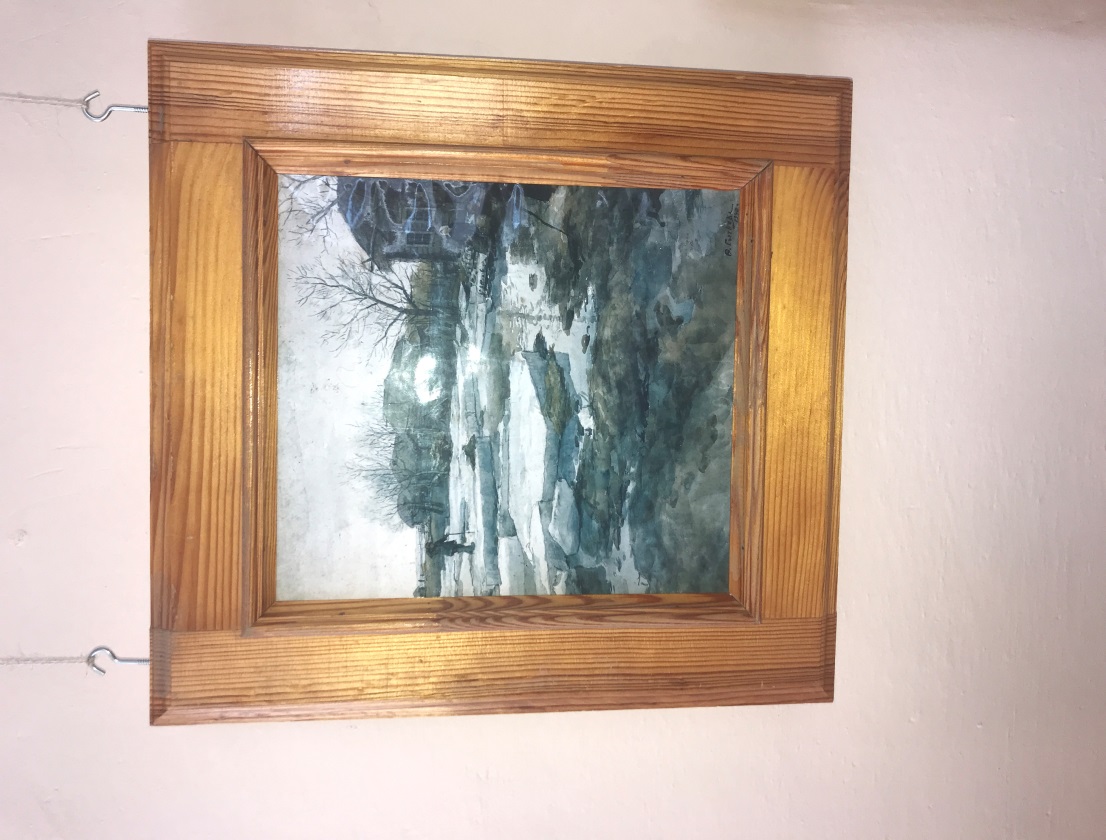 «Разлив Мокши»
«Колхозный базар»
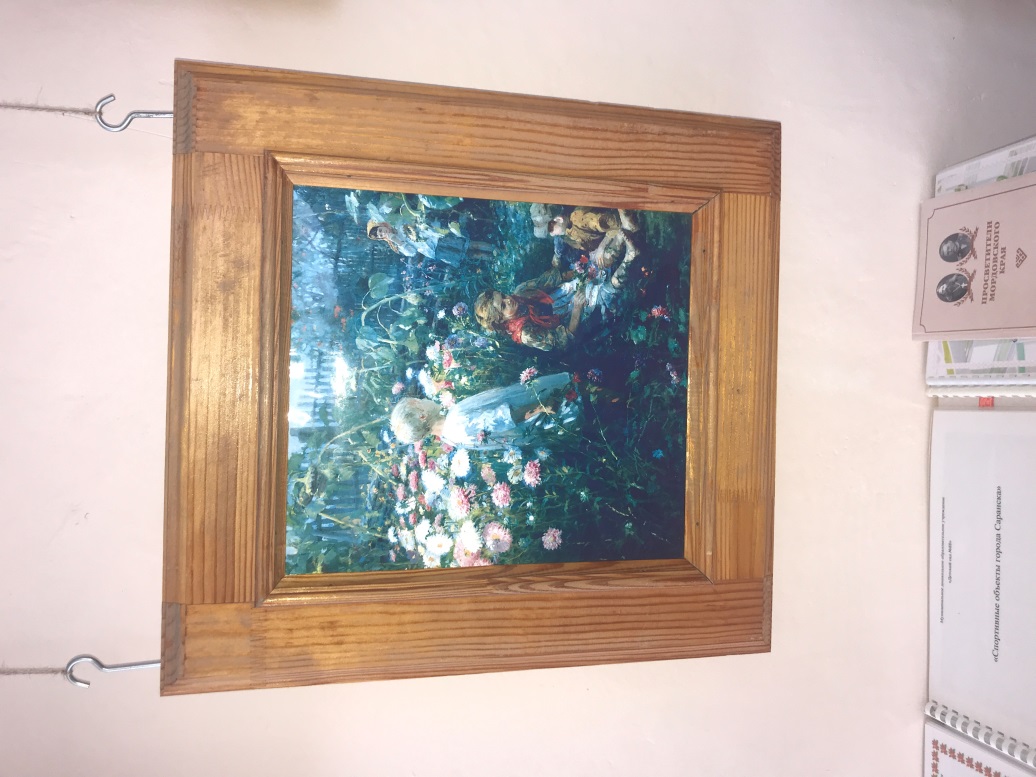 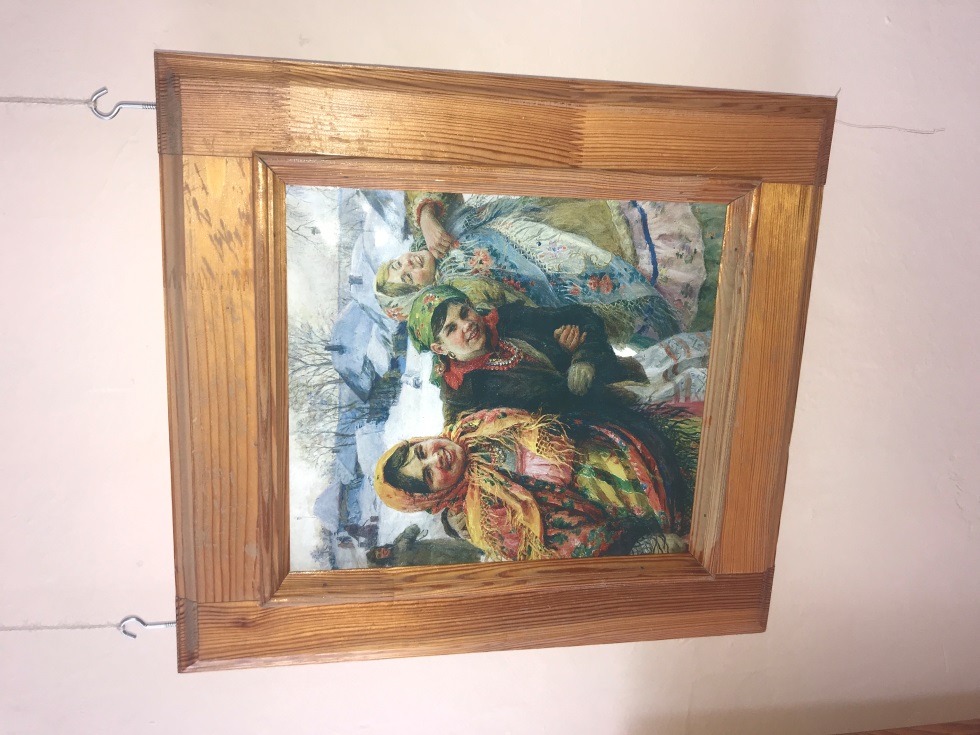 «Дети в цветах»
«Праздничный день. Подруги. Зима»
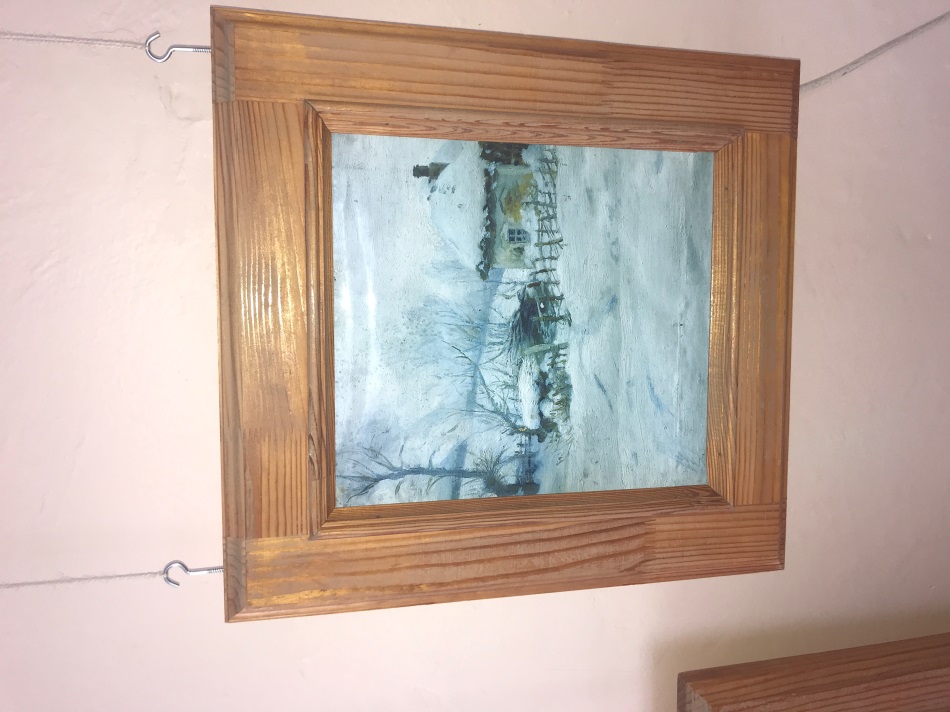 «Зима»
Печь – каштамо (эрзя), пянакланча (мокша) 
Чугун – цугун (эрзя), цюгун (мокша)
Ухват – ухад (эрзя), цюгунонь таргама (мокша)
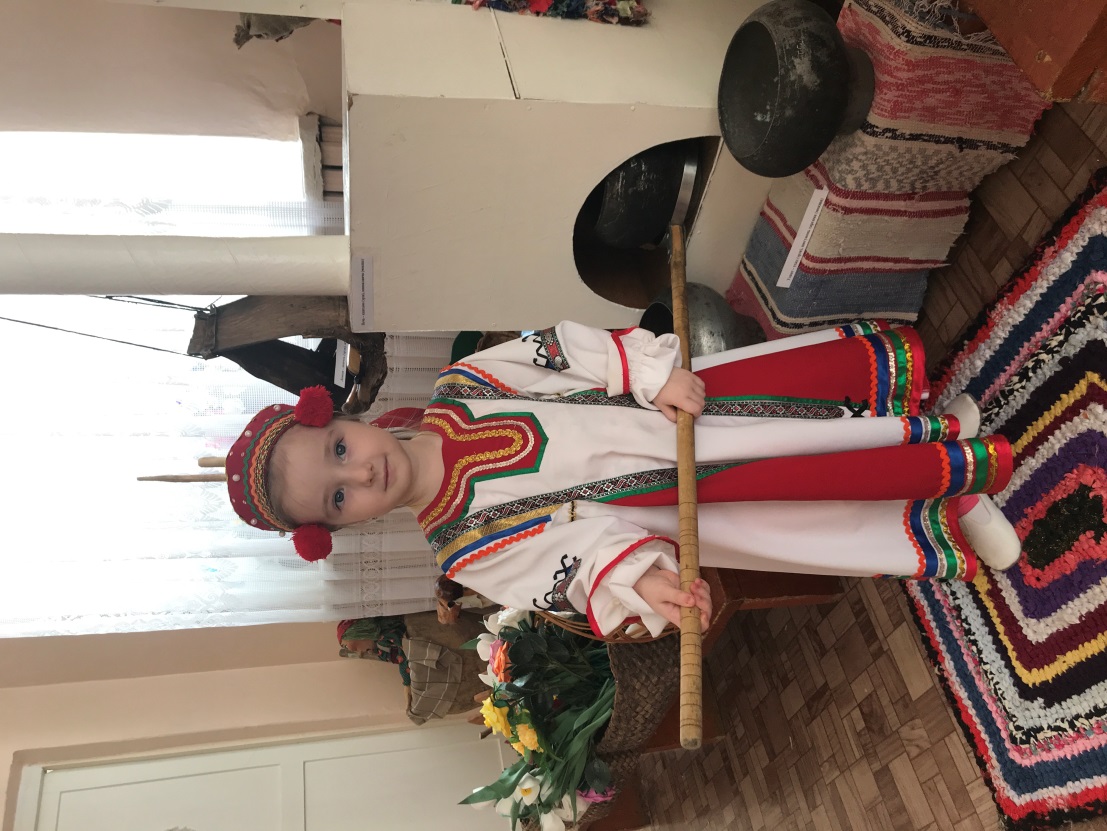 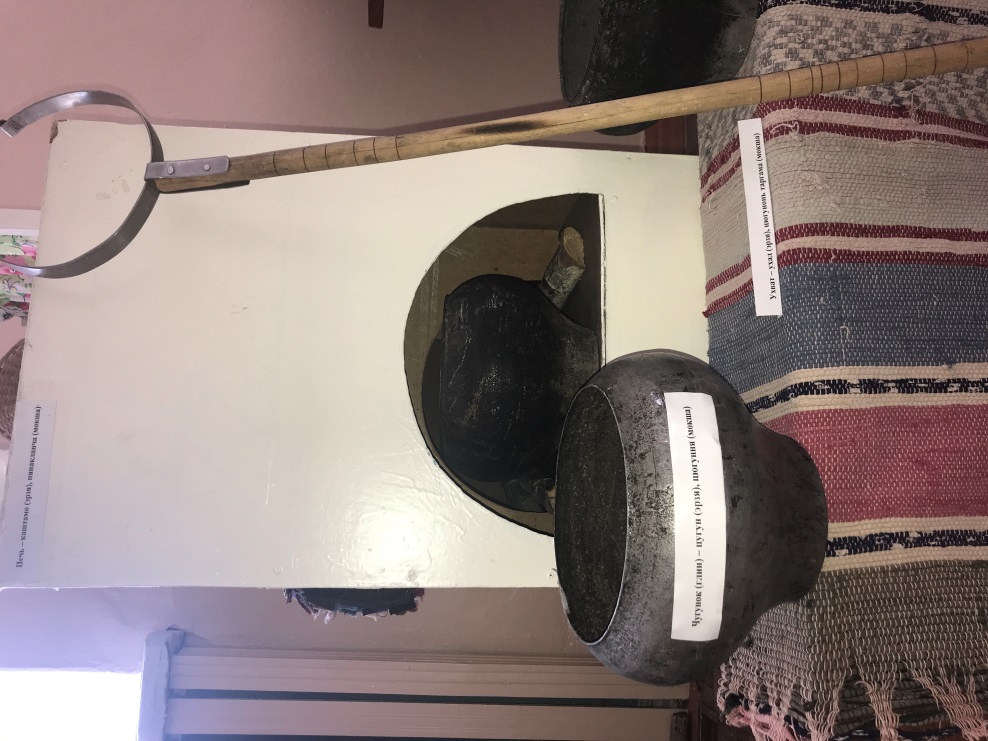 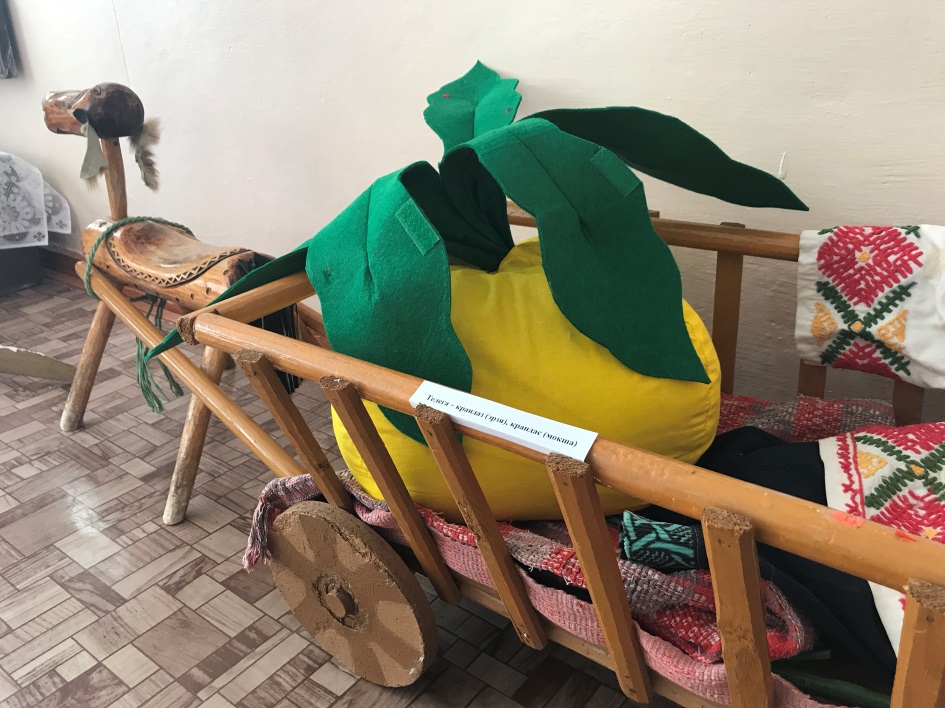 Телега – крандаз (эрзя), крандас (мокша)
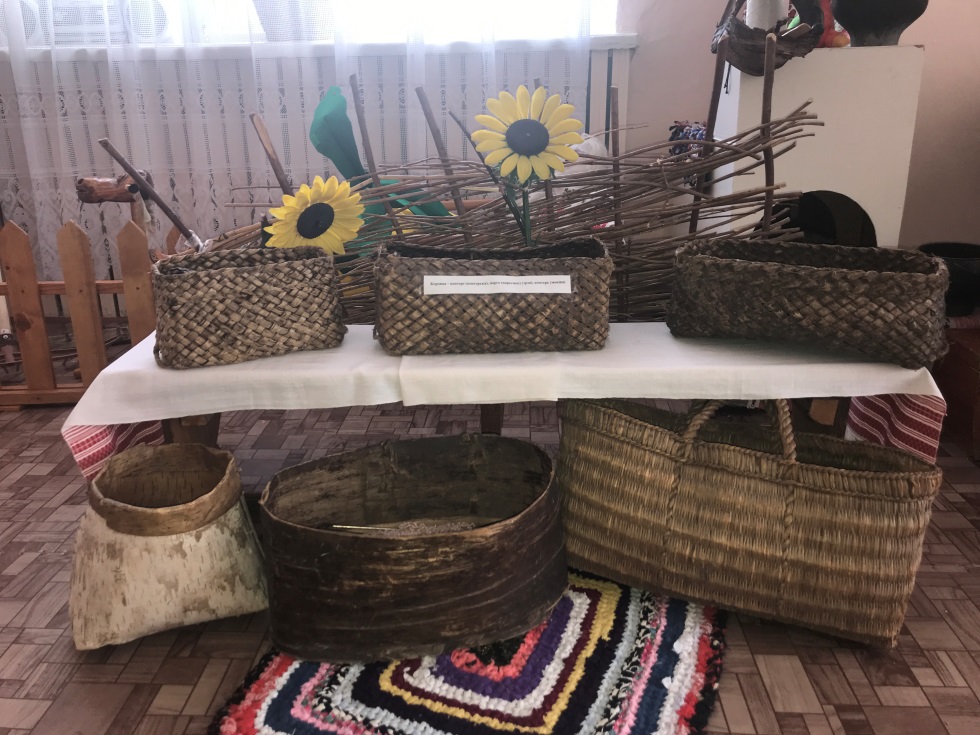 Корзина – кептере (кептерька), парго (парьгине) (эрзя), кептерь (мокша)
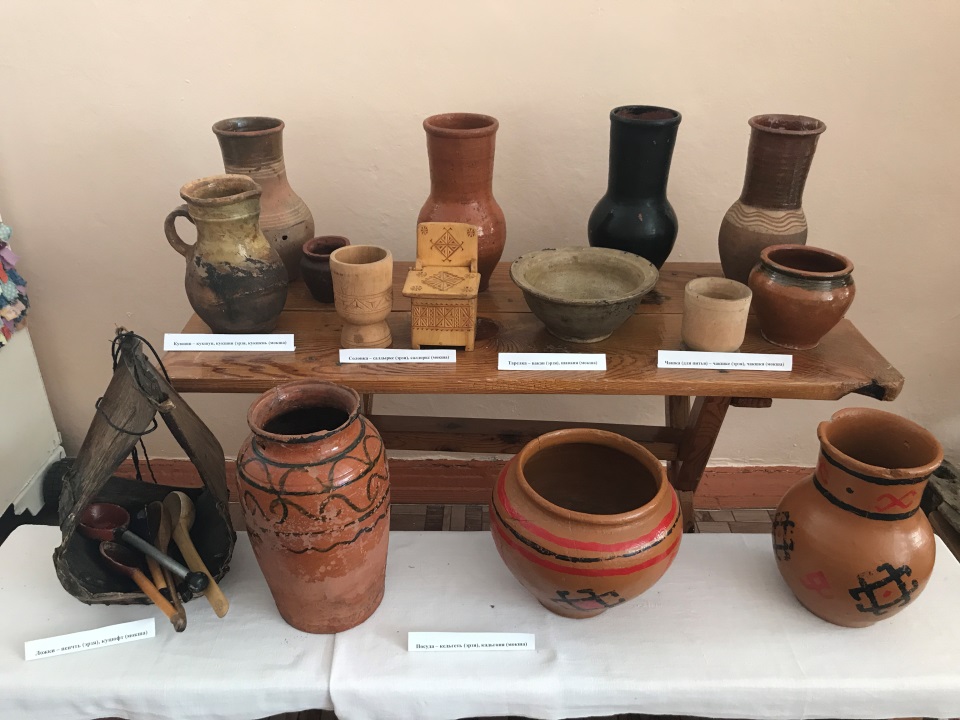 Посуда – кедьгеть (эрзя), кадьгоня (мокша)
Ложки – пенчть (эрзя), куцюфт (мокша)
Солонка – салдыркс (эрзя), салдоркс (мокша)
Тарелка – вакан (эрзя), шаваня (мокша)
Чашка (для питья) – чакшке (эрзя), чакшкя (мокша)
Кувшин – кукшун, кукшин (эрзя, кукшень (мокша)
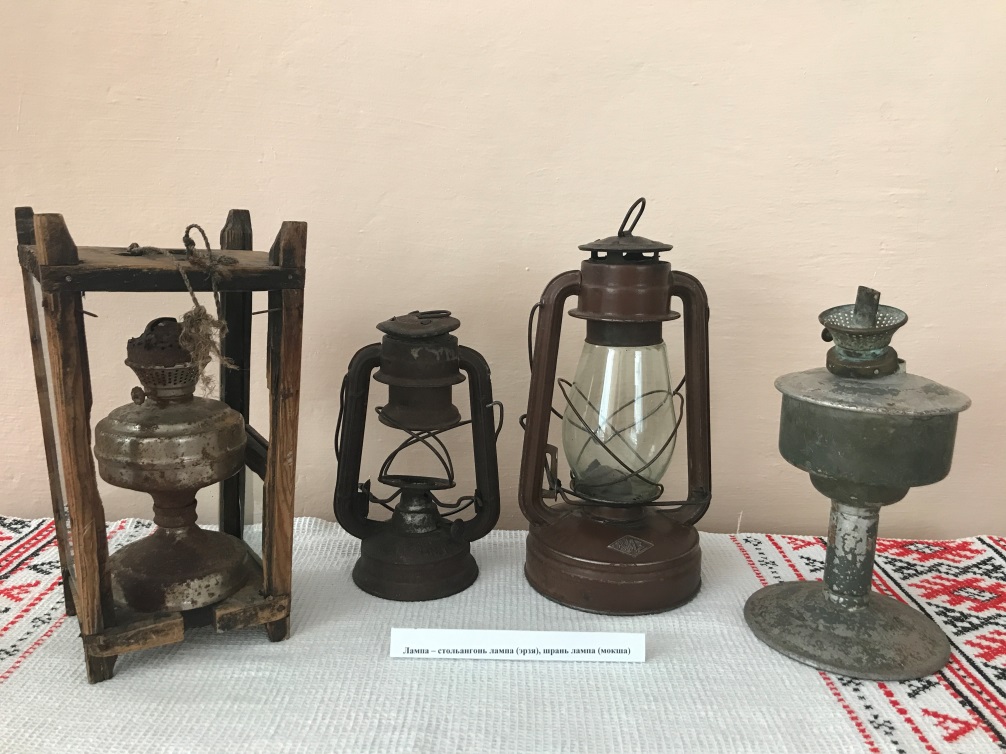 Лампа – стольангонь лампа (эрзя), шрань лампа (мокша)
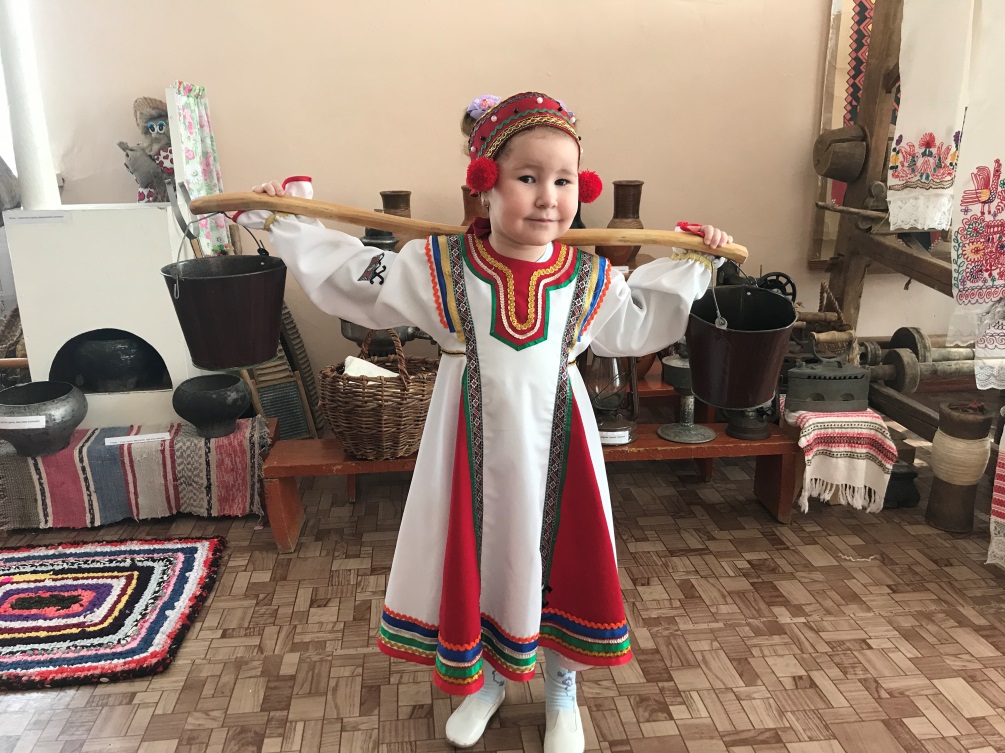 Коромысло – курьця (эрзя), коромысла (мокша)
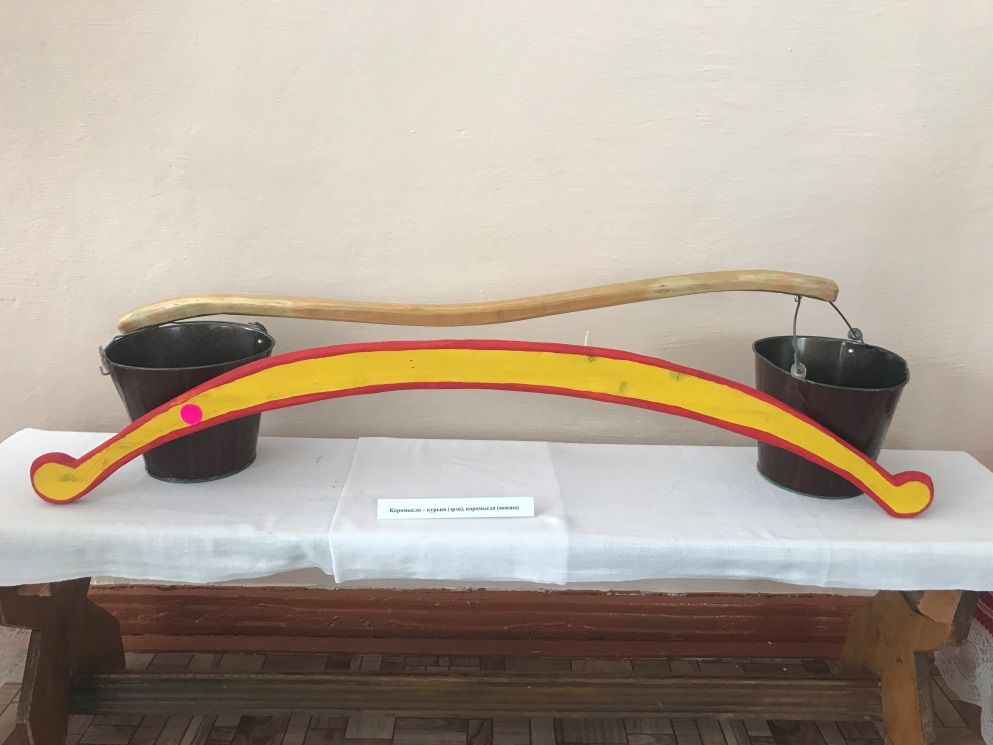 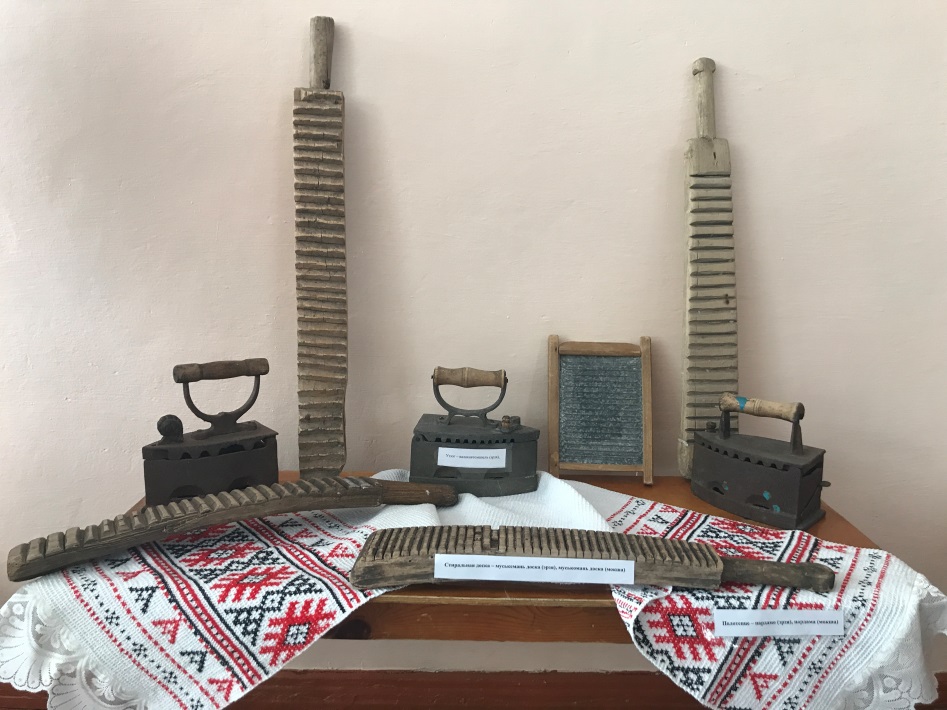 Утюг – валакавтомапель (эрзя) 
Стиральная доска – муськемань доска (эрзя), муськомань доска (мокша)
Полотенце – нардамо (эрзя), нардама (мокша)
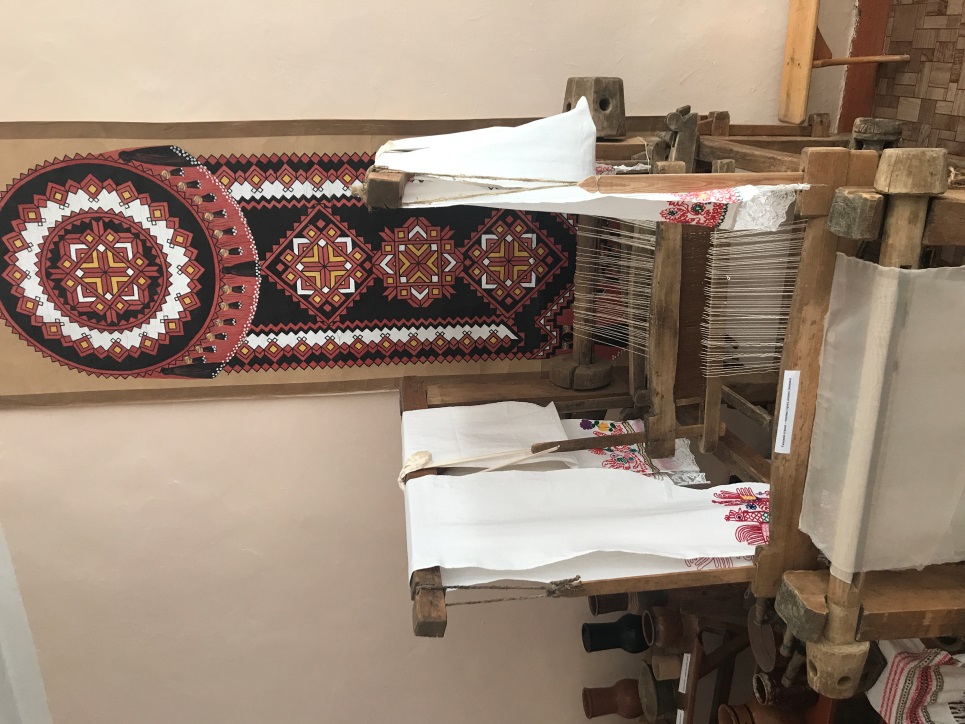 В музее широко представлены изделия ручной работы с вышивкой: полотенца, скатерти, салфетки и т.д.
Ткацкий станок – чекажа (эрзя), кодваз (мокша)
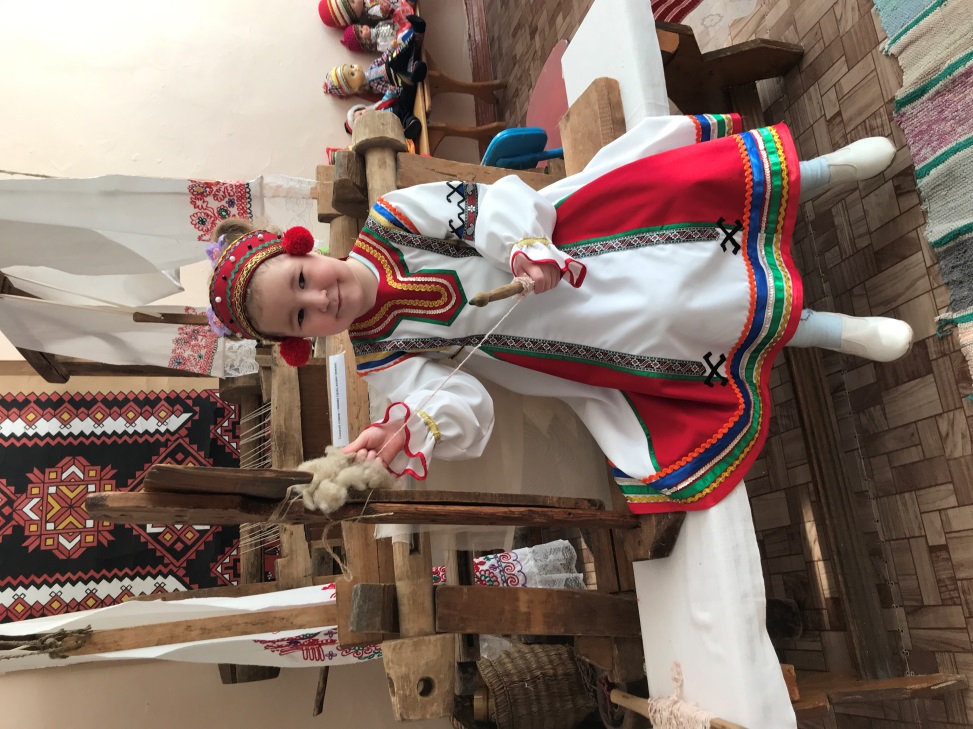 Прялка – пряха (эрзя), кштирема (мокша)
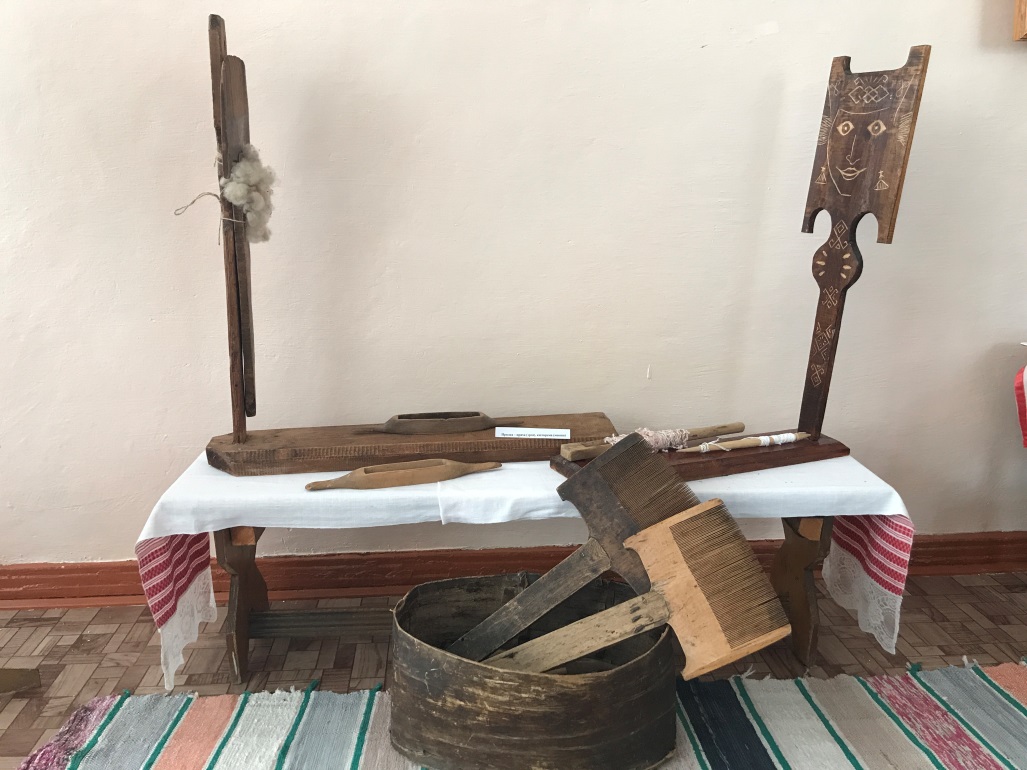 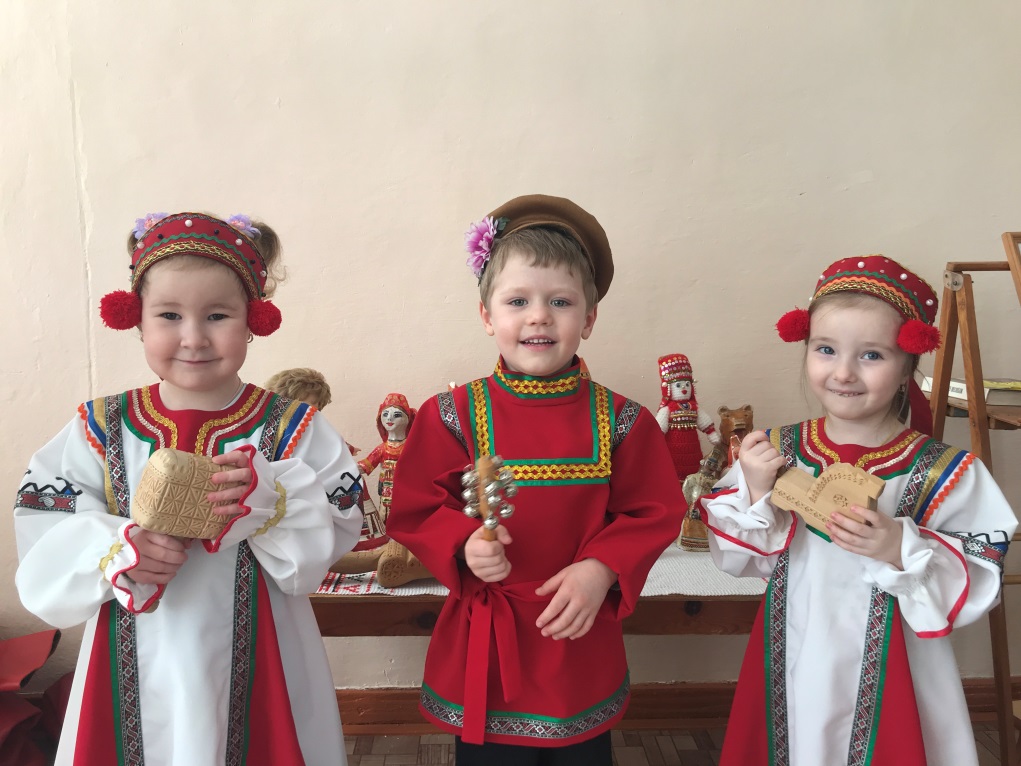 Игрушка – налхкш (эрзя), налкшке (мокша)
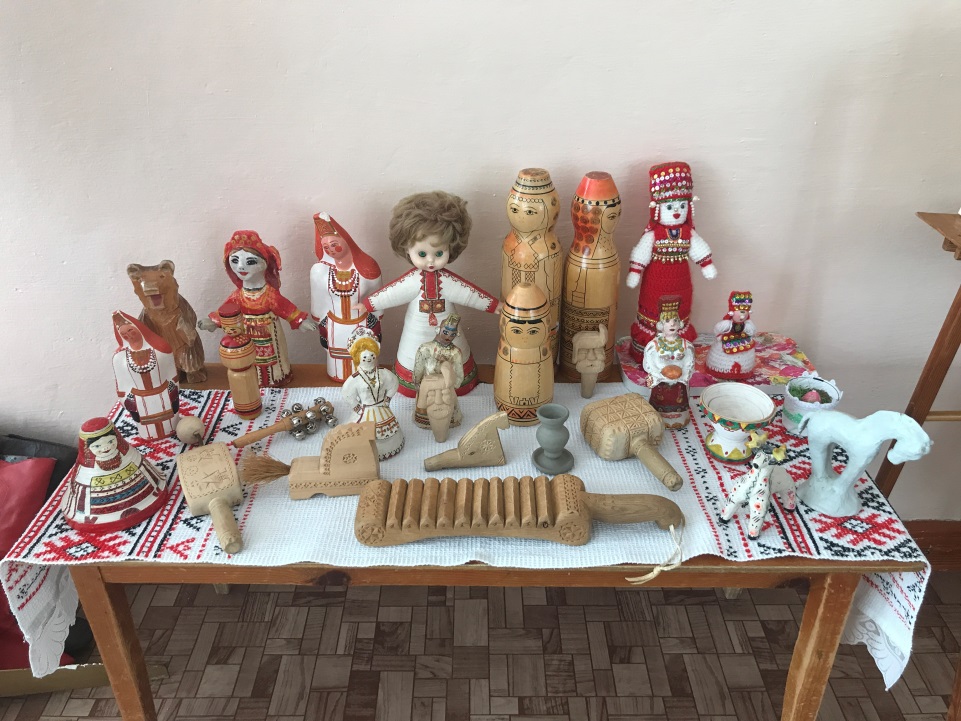 Представлены деревянные игрушки, сделанные мастерами Подлесной Тавлы
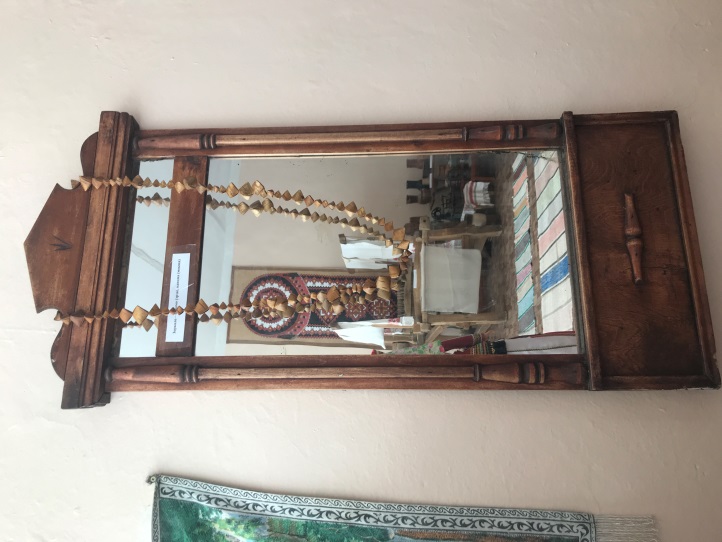 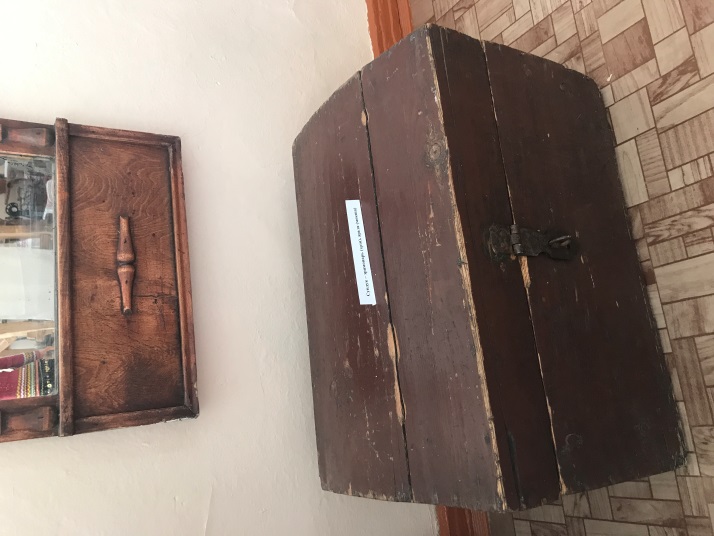 Сундук – эрямопарь (эрзя), арьзя (мокша)
Зеркало – ваномо (эрзя), ванома (мокша)
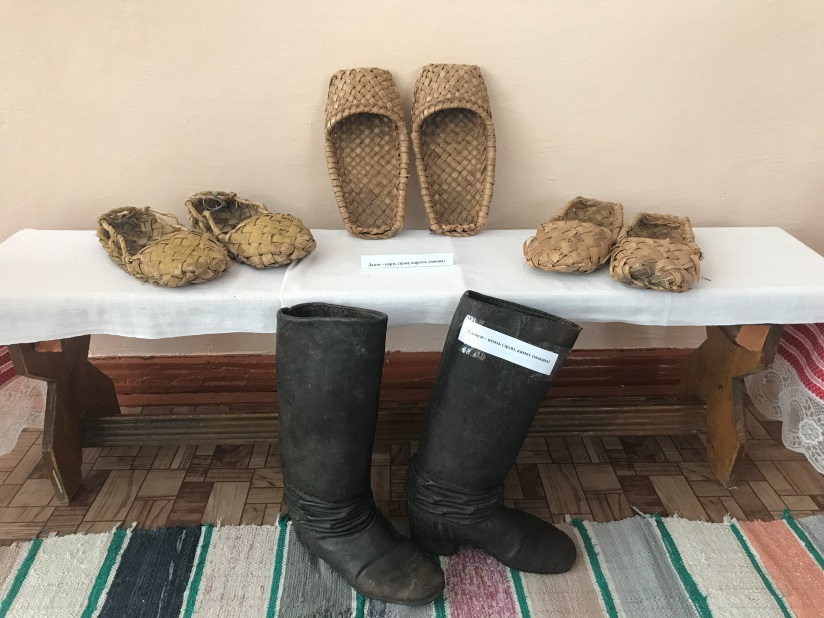 Лапти – карть (эрзя), карьхть (мокша)
Сапоги – кемть (эрзя), кямот (мокша)
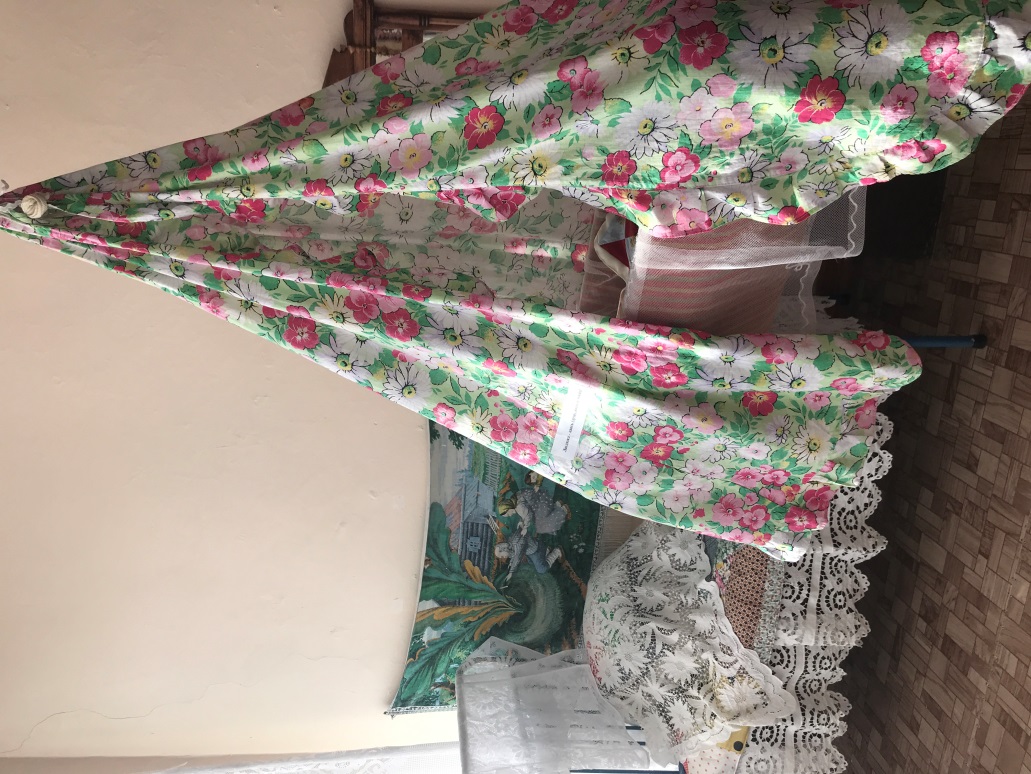 Люлька - лавсь (эрзя), нюряли (мокша)
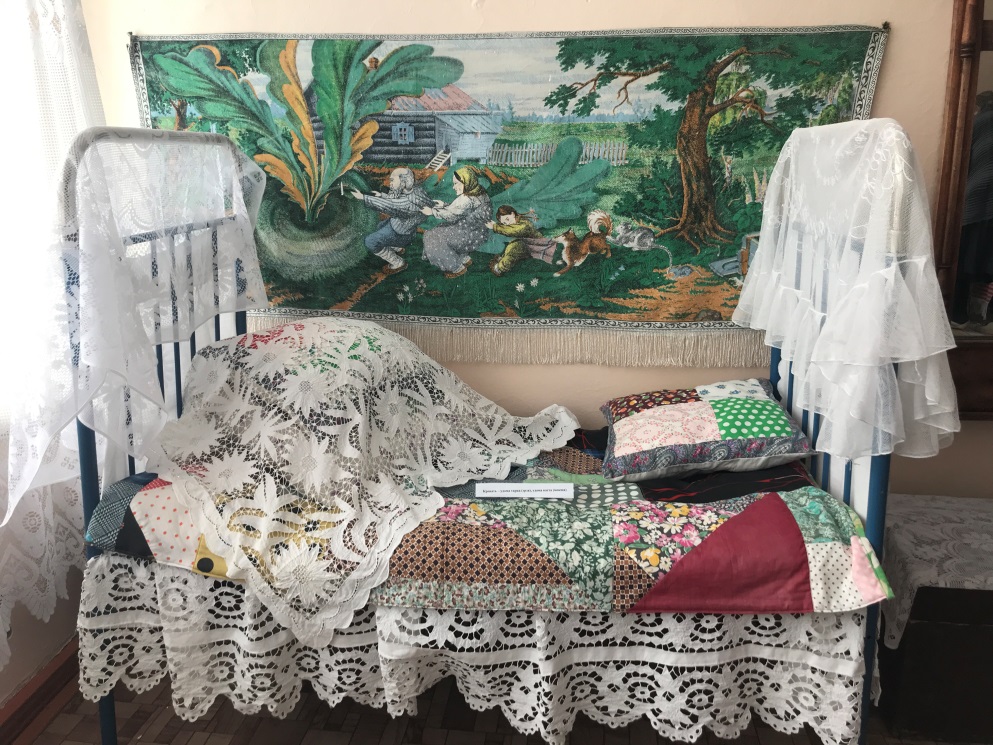 Кровать – удома тарка (эрзя), удома васта (мокша)
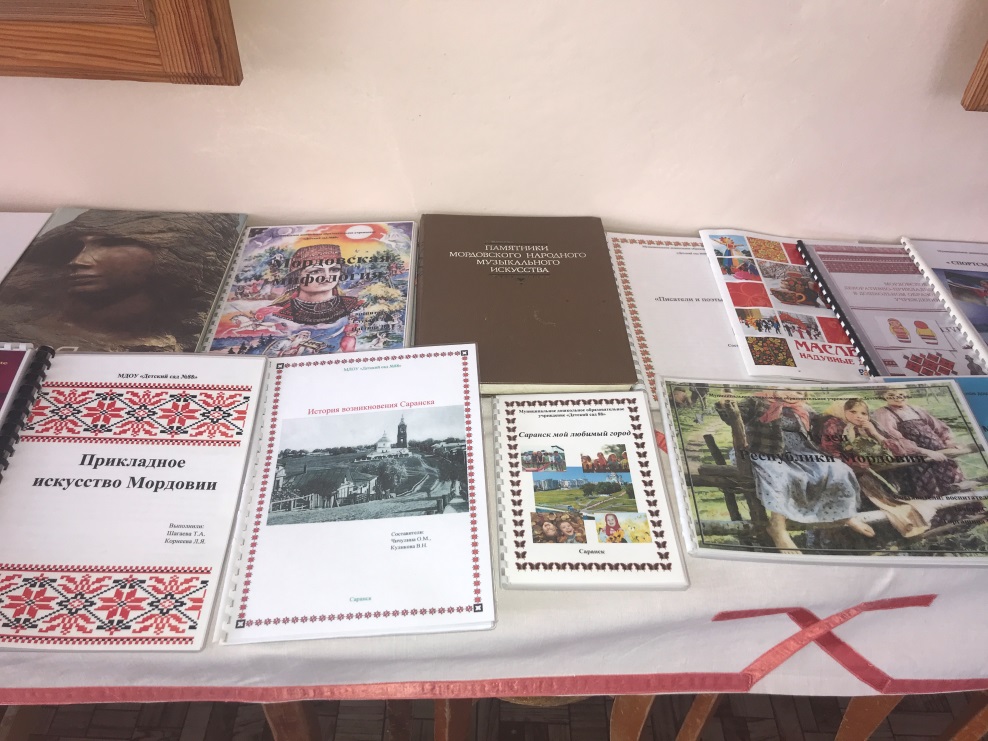 Литература о достопримечательностях 
Мордовии, искусстве 
и национальном достоянии
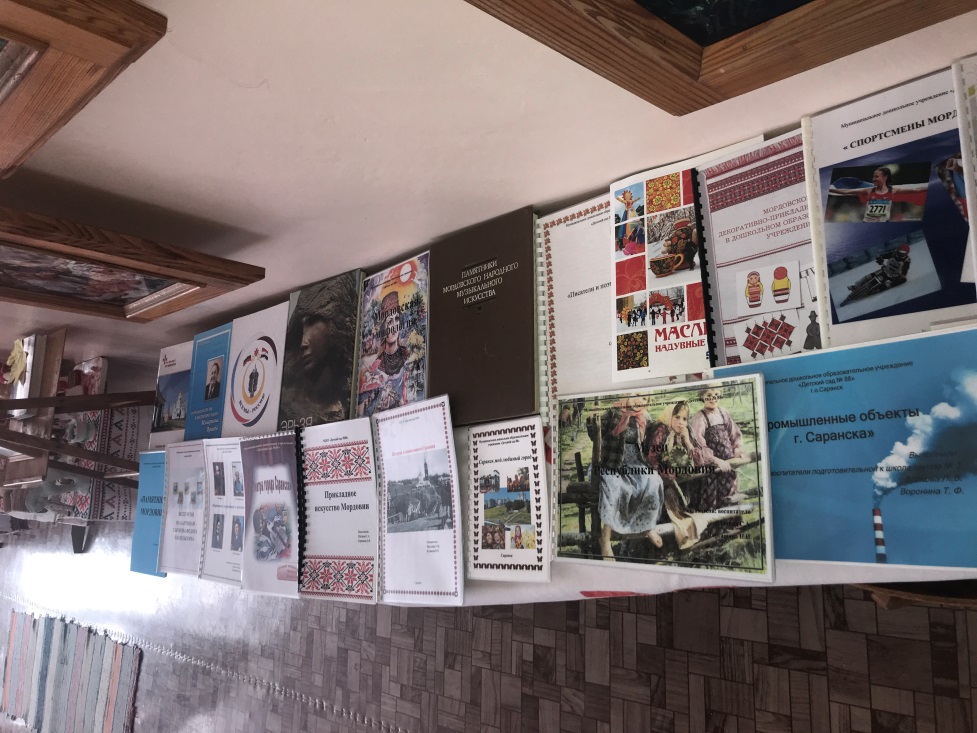 Мордовский национальный 
костюм
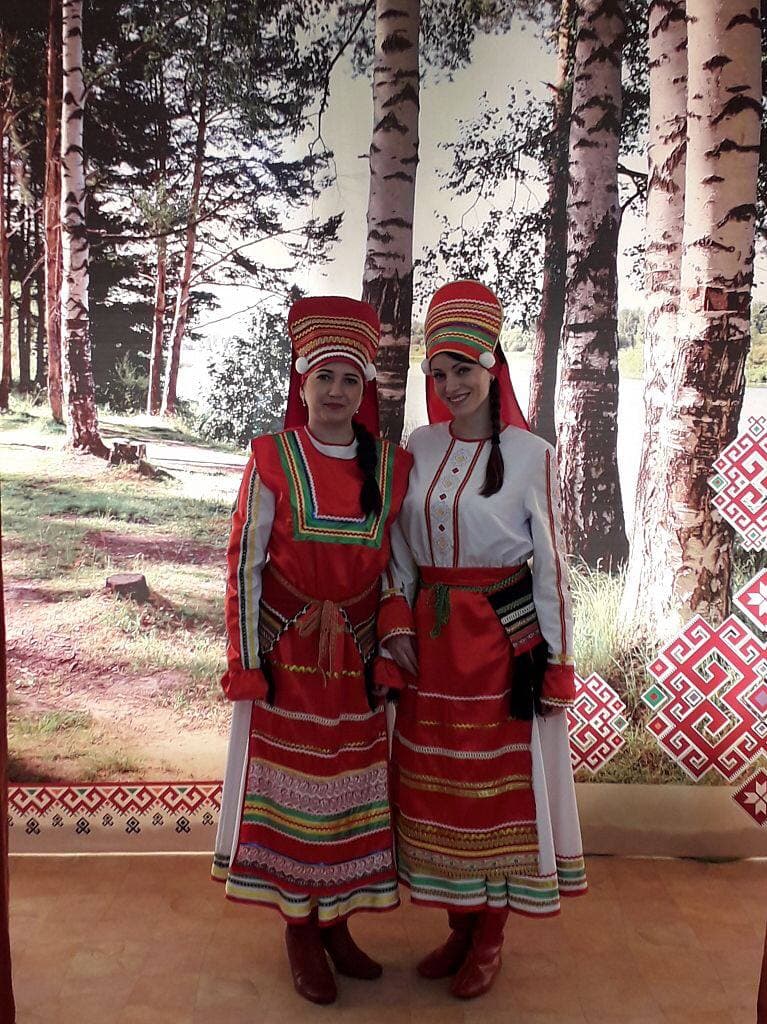 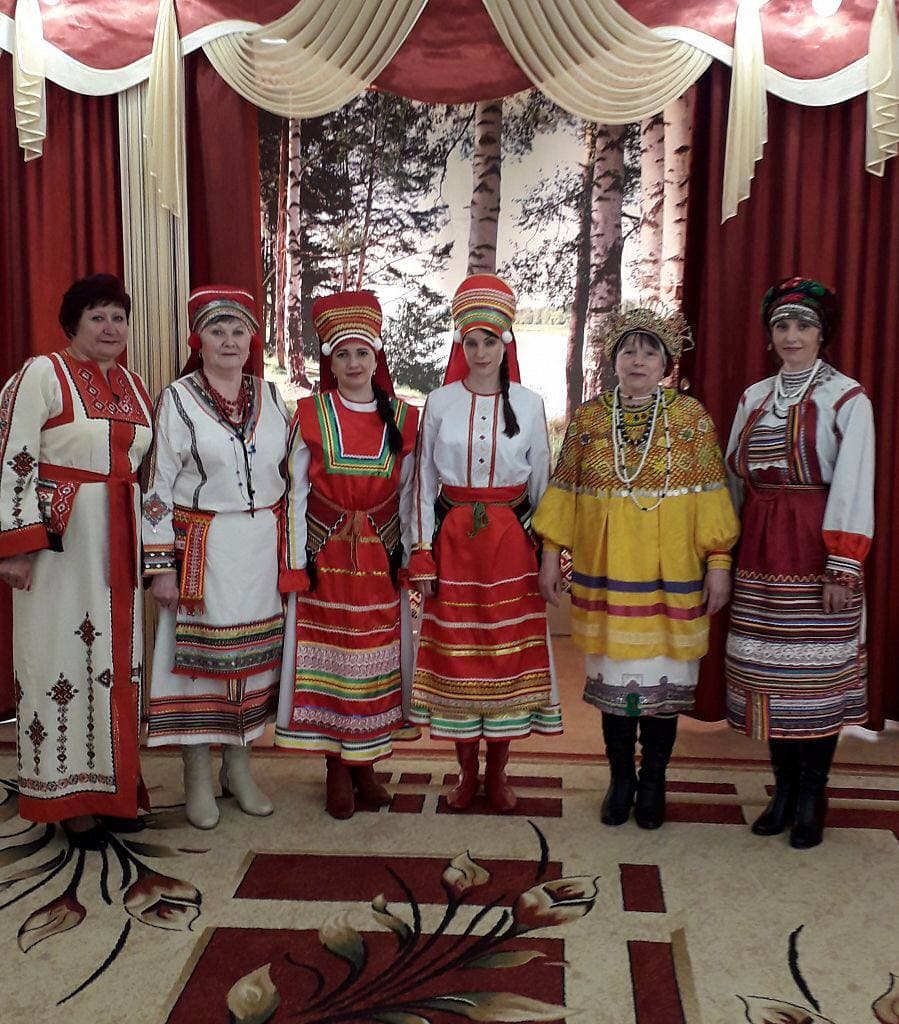 Проектная деятельность
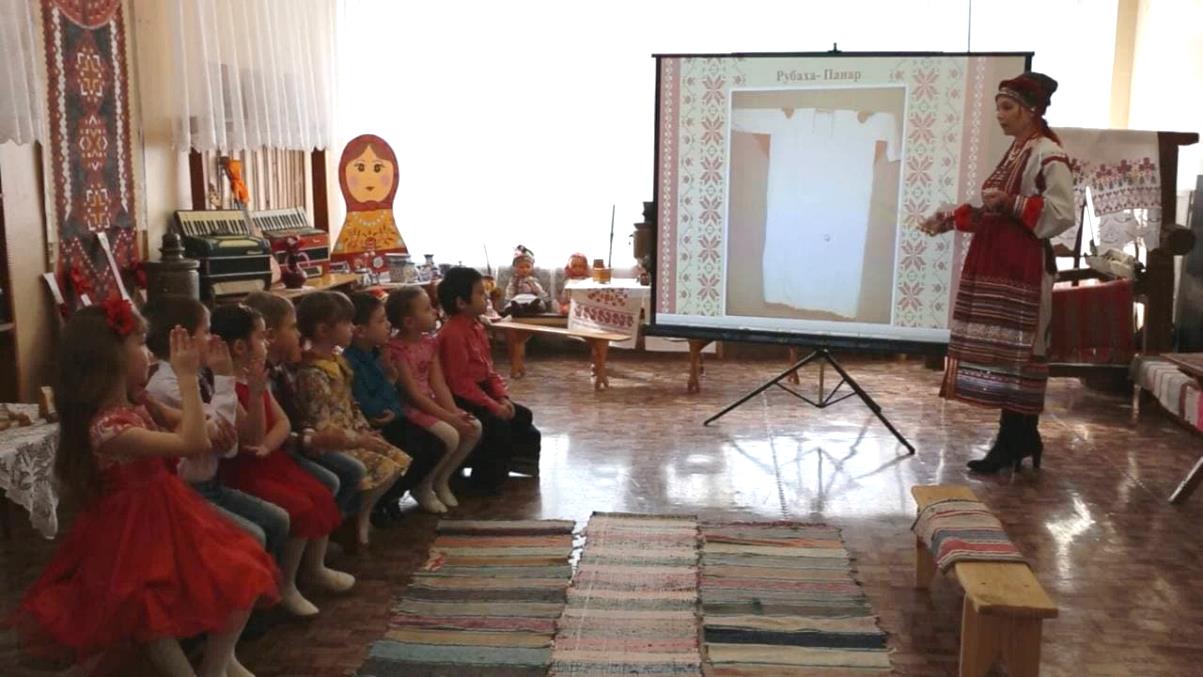 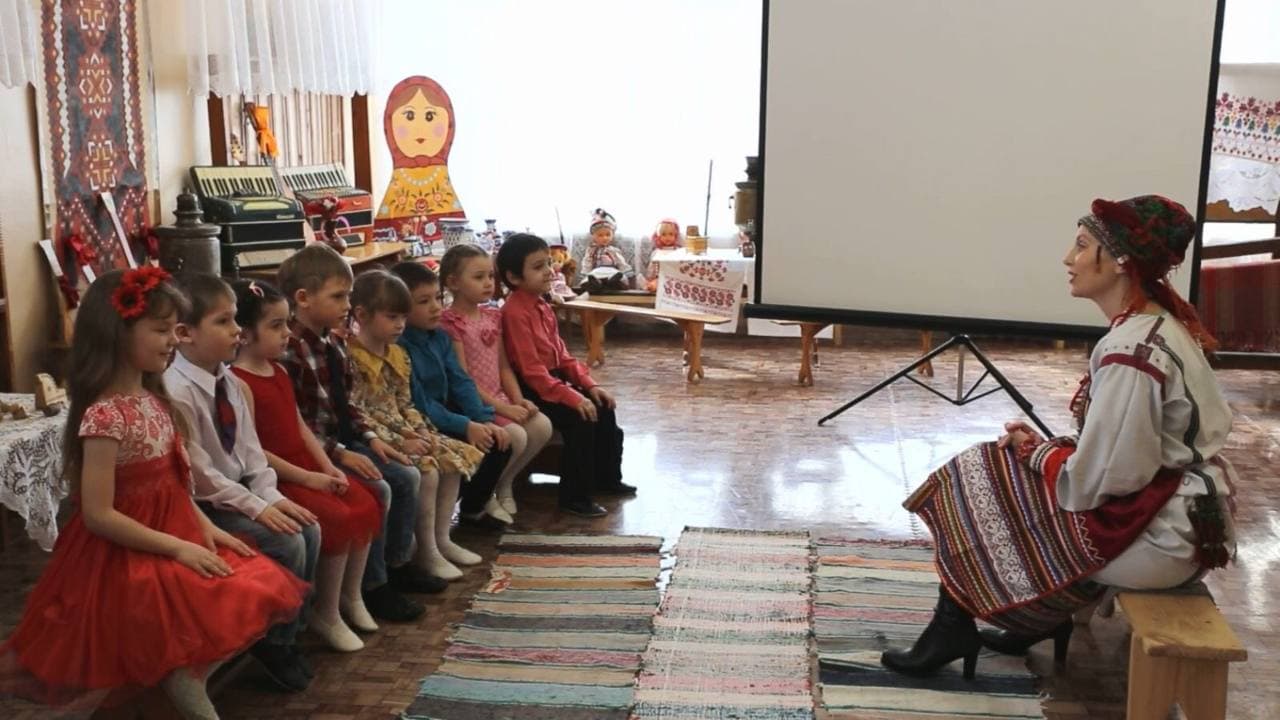 Мастер-классы
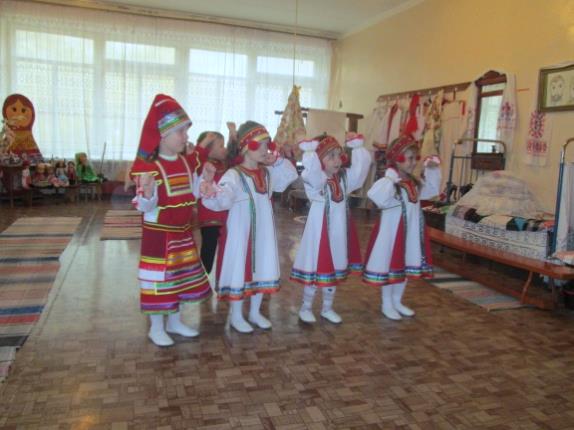 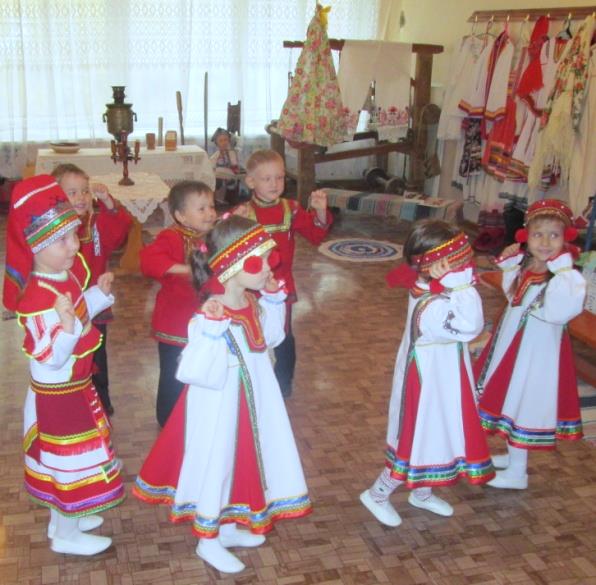 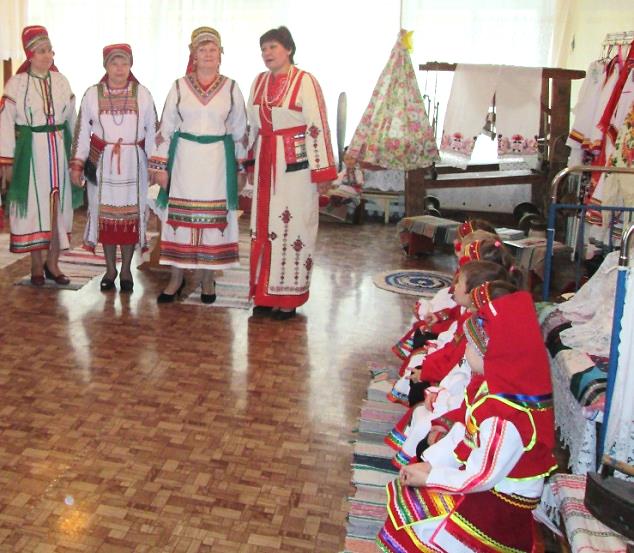 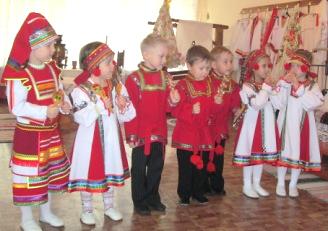 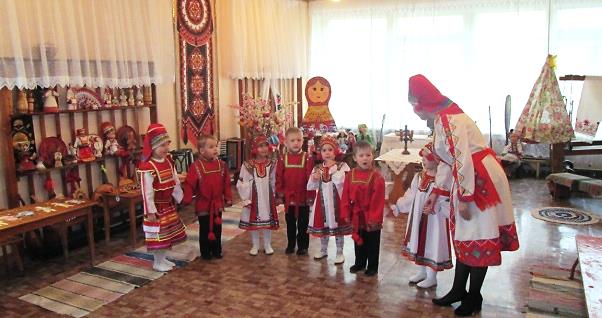 Организованная образовательная деятельность
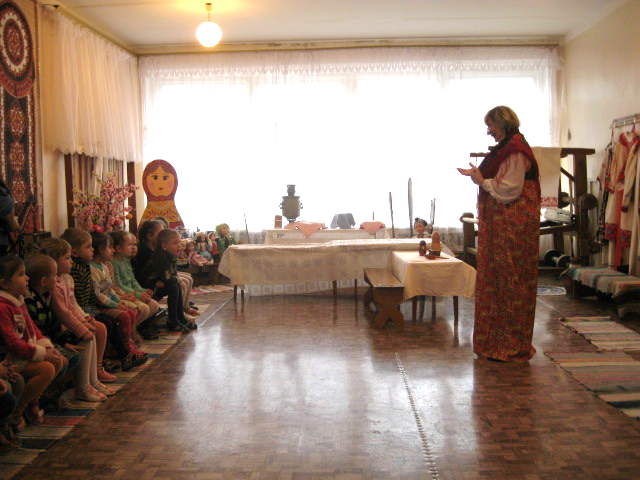 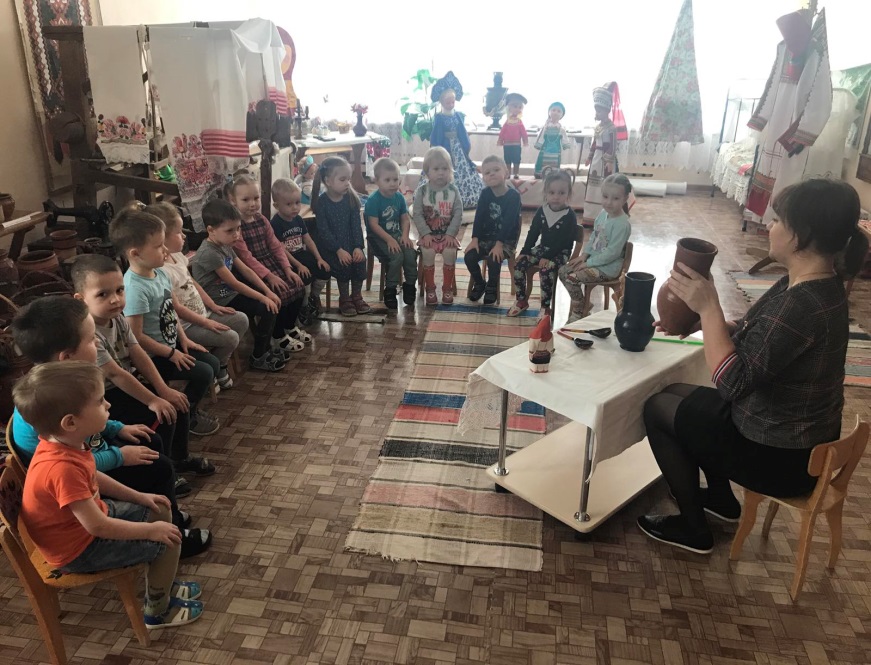 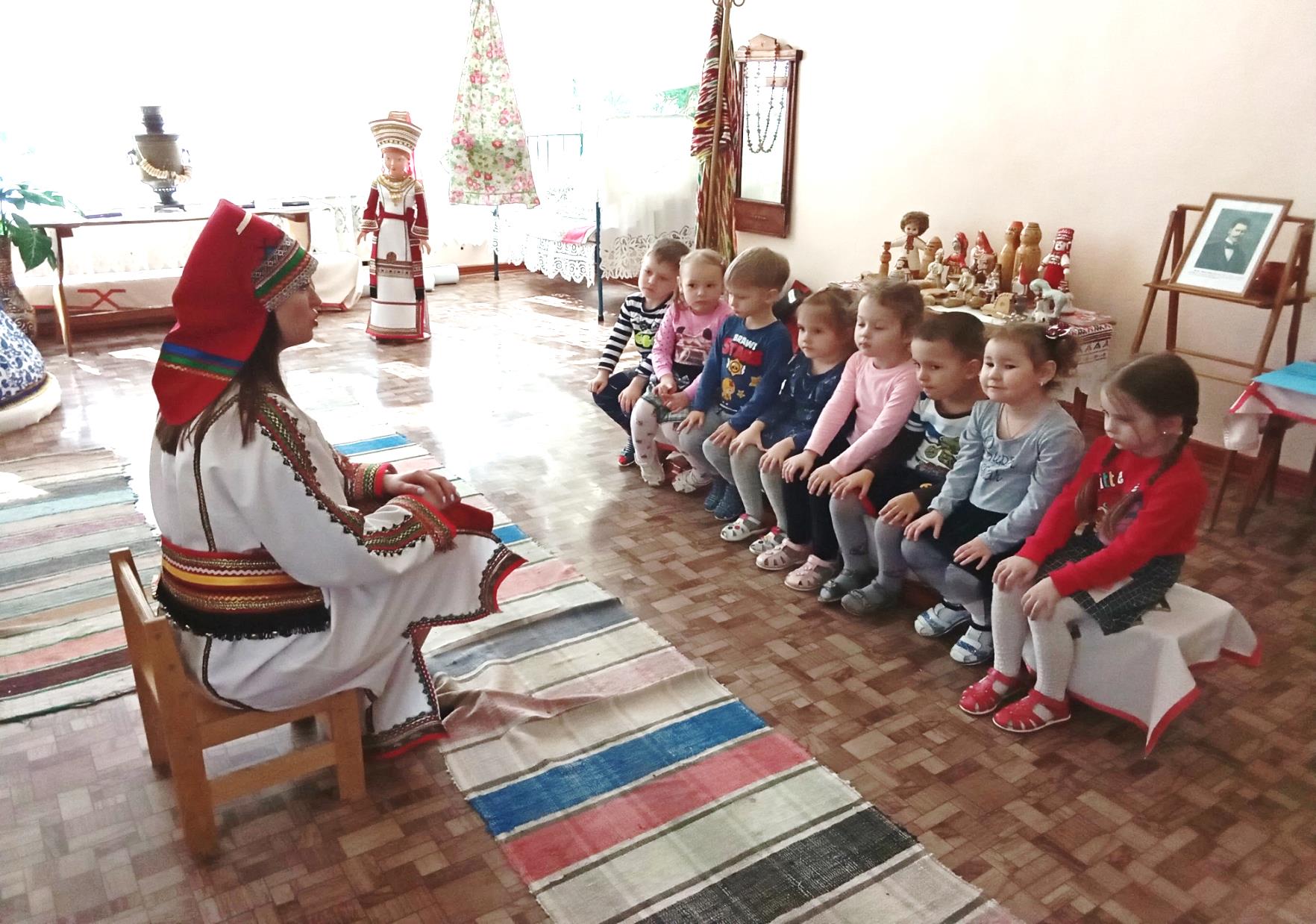 Экскурсии
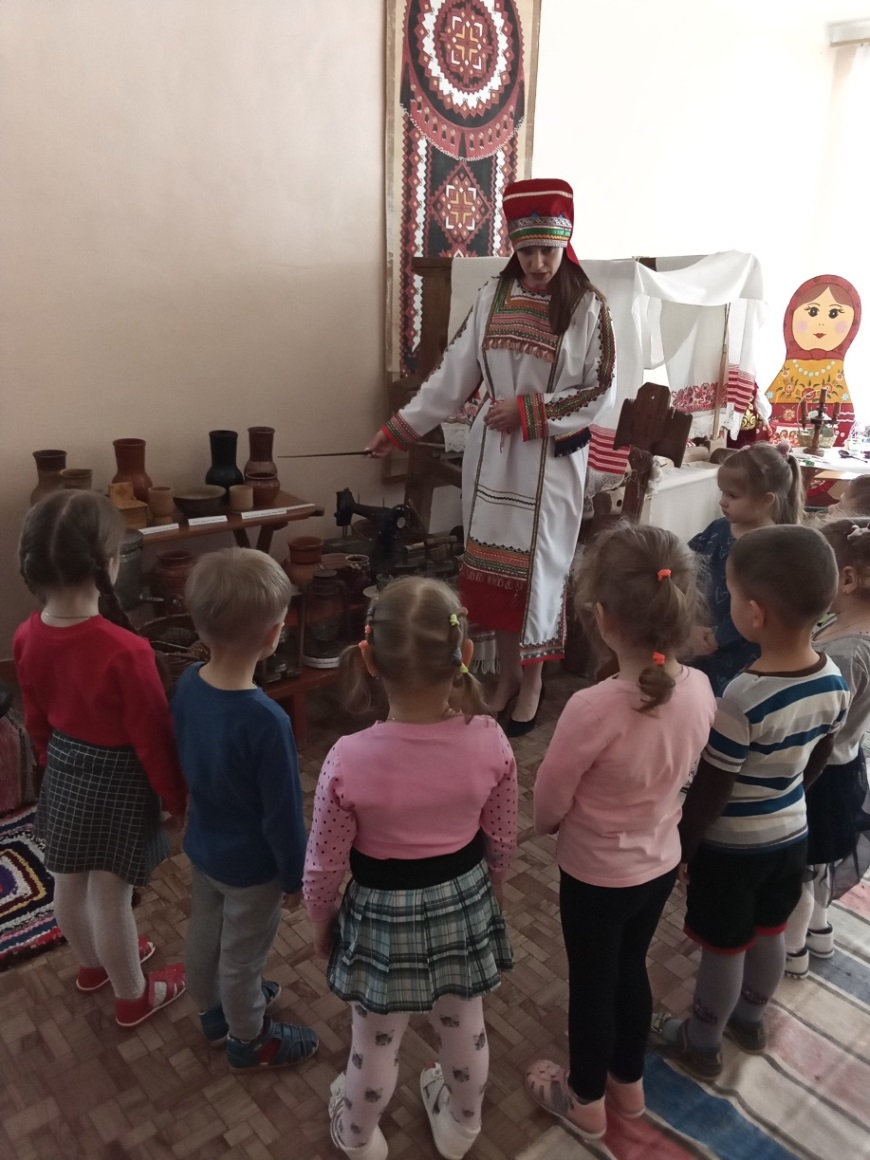 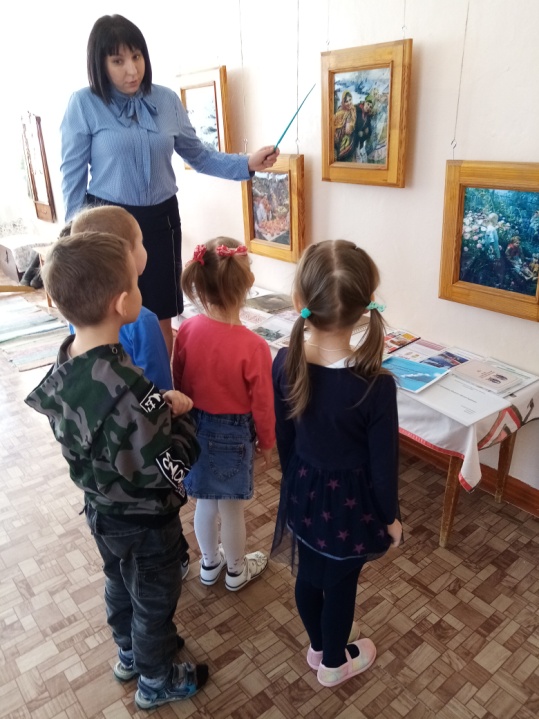 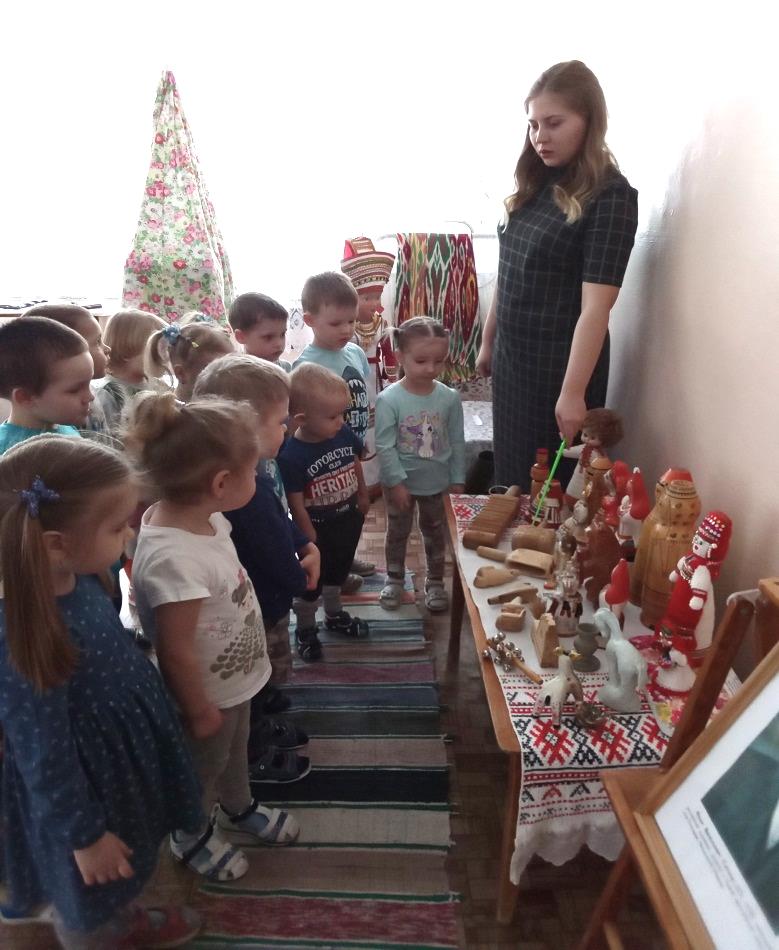 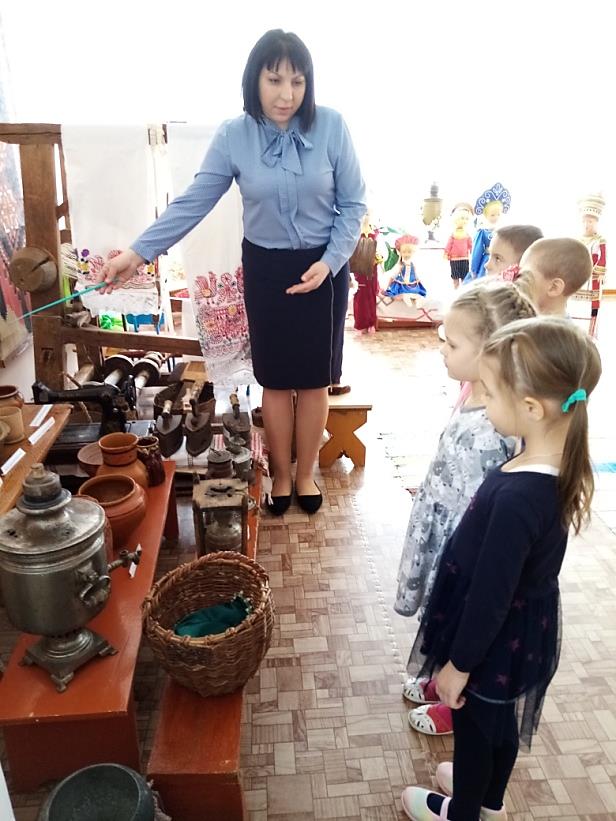 В создании проекта принимали участие педагоги 
МДОУ «Детский сад №88»:
Адмакина Марина Евгеньевна
Афонина Татьяна Александровна
Глухова Валентина Петровна
Родькина Полина Владимировна
Кузнецова Екатерина Анатольевна
Спасибо за внимание
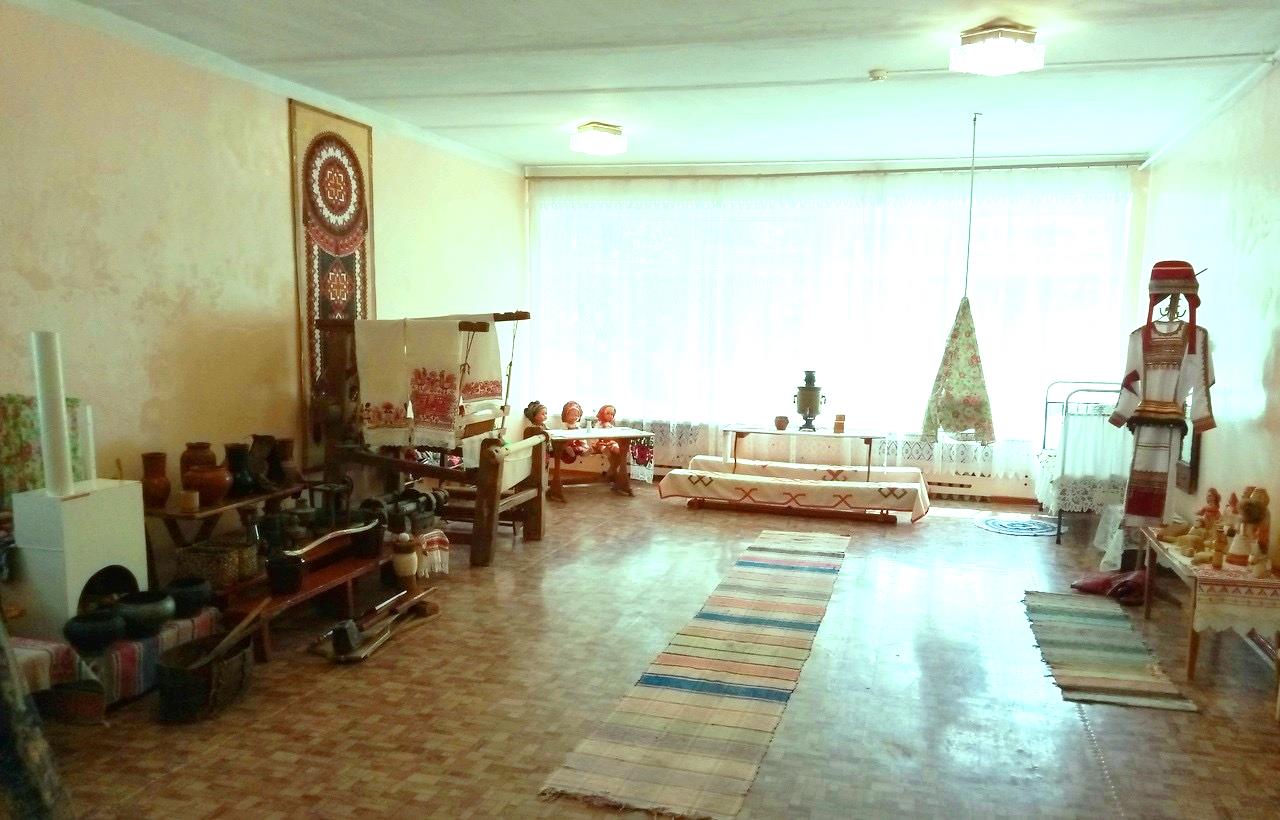